Finalidades da Gestão ambiental empresarial
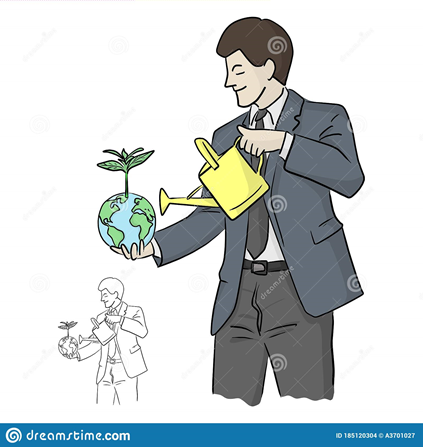 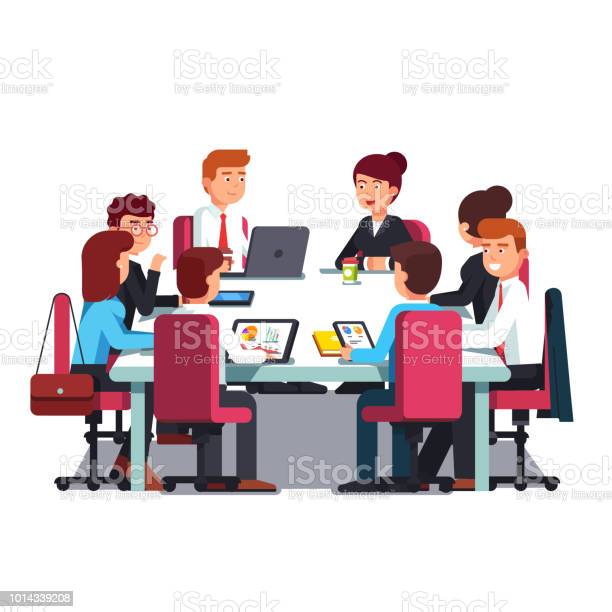 Gestão ambiental empresarial → Sistema administrativo que se preocupa com os impactos das atividades econômicas da empresa no meio ambiente. 
Serve p/ reduzir os possíveis danos que  um negócio pode causar à Natureza.
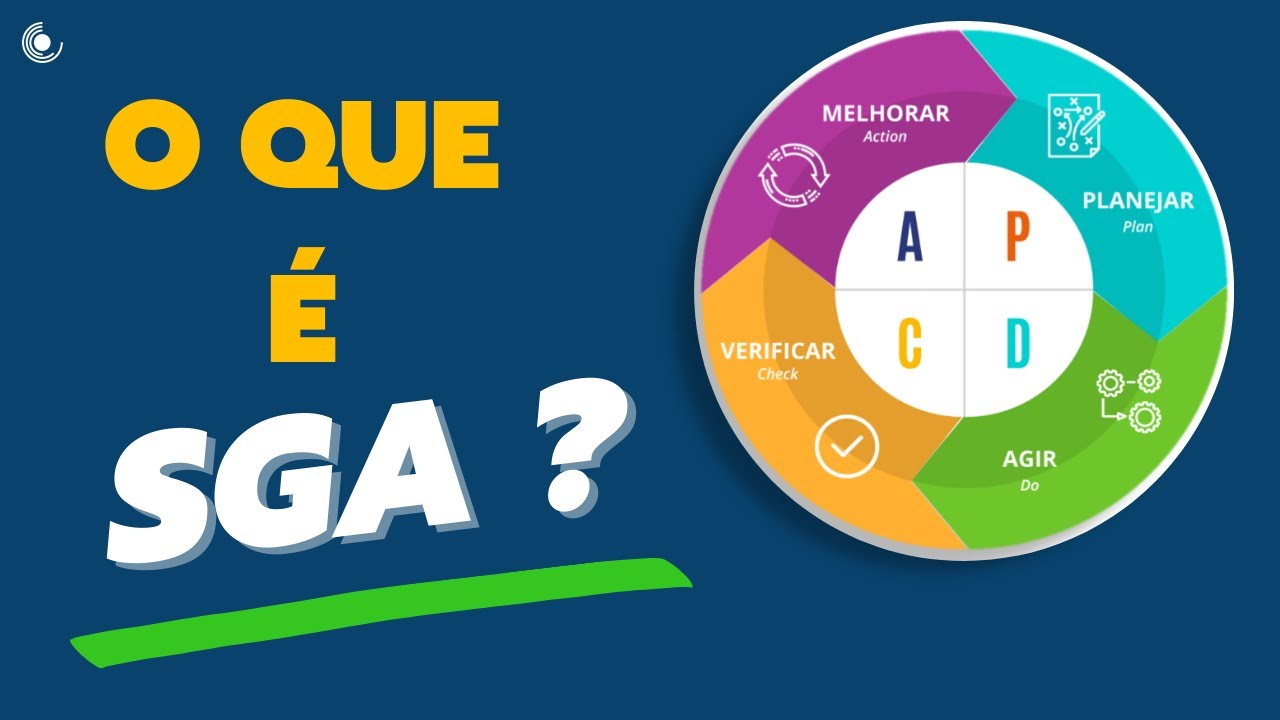 SGA  visa   identificar, monitorar e controlar os impactos das atividades de uma empresa no meio ambiente. 

ABNT (Associação Brasileira de Normas Técnicas) define gestão ambiental empresarial como parte da estrutura organizacional que compreende as responsabilidades, os processos, as práticas, os recursos de aplicação, a revisão e as manutenções das políticas de proteção ao meio ambiente.